Visual Studio 2010和.NET Framework 4培训研讨会
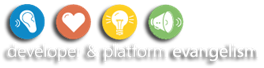 演示文稿概述（隐藏幻灯片）：
技术水平：300
目标受众：开发人员和架构师
目标 （您希望受众得到哪些收获）：
理解下一版本的 Visual Studio 2010 有哪些功能
演示文稿概述：
Visual Studio 作为编辑器的作用
Visual Studio 作为平台的作用
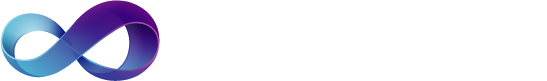 Visual Studio 2010 中的新功能
姓名
职务
组织
电子邮件
[Speaker Notes: ESTIMATED TIME:
25-30 minutes]
Visual Studio 目标众多……
完整
Ultimate
Premium
功能集
Professional
Express
最低
爱好者
企业
受众
[Speaker Notes: MESSAGING:
There are many different audiences that the various SKUs of Visual Studio targets: from the hobbyist all the way up to large enterprises.]
Visual Studio 目标众多……
完整
Ultimate
Premium
功能集
Professional
Express
最低
爱好者
企业
受众
[Speaker Notes: MESSAGING:
In this talk, we will specifically dive into the Professional SKU for Visual Studio. We won’t cover Express, and Premium/Ultimate features are covered in different talks.]
全新、简化的 SKU 结构
VSTS Team Suite
w/ MSDN Premium
VS 2010 Ultimate
w/ MSDN
VSTS Development Ed.
w/ MSDN Premium
VSTS Database Ed.
w/ MSDN Premium
VS 2010 Premium
w/ MSDN
VSTS Architecture Ed.
w/ MSDN Premium
VSTS Test Ed.
w/ MSDN Premium
VS 2010 Professional
w/ MSDN
Visual Studio Professional
w/ MSDN Premium
Visual Studio Professional
w/ MSDN Professional
VS 2010 Professional
Visual Studio Professional
Visual Studio Standard
[Speaker Notes: MESSAGING:
To provide organizations with simplified ways to purchase and license core development technologies, there is now a new packaging lineup and licensing options for Visual Studio 2010. Going forward, customers will be able to choose from three main versions:

Microsoft Visual Studio 2010 Ultimate with MSDN: The comprehensive suite of application life-cycle management tools for software teams to help ensure quality results from design to deployment
Microsoft Visual Studio 2010 Premium with MSDN: A complete toolset to help developers deliver scalable, high-quality applications
Microsoft Visual Studio 2010 Professional with MSDN: The essential tool for basic development tasks to assist developers in easily implementing their ideas
 
MSDN subscriptions are included with the purchase of Visual Studio 2010 Professional with MSDN, Visual Studio 2010 Premium with MSDN and Visual Studio 2010 Ultimate with MSDN. The specific level of MSDN subscription benefits corresponds with the Ultimate, Premium and Professional designators in the Visual Studio 2010 product name. Visual Studio 2010 Professional will also be available for purchase without an MSDN subscription.]
Visual Studio 2010 的支柱
释放
创造力
通过集成
进行简化
确保
质量代码
[Speaker Notes: MESSAGING:
Many different types of customers and many new features targeting each type of customer
Several challenges that needed to be addressed, and challenges are wide-ranging

Creativity Unleashed – With Visual Studio 2010 you can use prototyping, modeling, and visual design tools to bring your visions to life. Create and share what you imagine and build on the creative strengths of your team.

Simplicity Through Integration – Visual Studio 2010 is an integrated environment where developers can use existing skills to model, code, debug, test, and deploy a growing number of application types. Visual Studio helps simplify common tasks and helps developers explore the depth of the platform. 

Quality Code Ensured – Visual Studio 2010 provides powerful tools for managing a project, maintaining source code, and finding bugs. Testers and developers can use manual and automated testing, and advanced debugging tools to help ensure they are building the right application, the right way.]
高级功能
Visual Studio 2010
Professional
Web
开发
Windows
开发
Silverlight 工具
Office
开发
可自定义的 IDE
SharePoint
开发
从使用中生成
云
开发
新的 WPF 编辑器
多核
开发
全新的功能，冰山的一角……
Breakpoint Grouping
Parallel Tasks Window
New Look & Feel
Extensible Test Runner
Dynamic Data Tooling
Generate From Usage
Highlight References
WPF-based Editor
Breakpoint Labeling
Click-Once Enhancements for Office
Call Hierarchy
Web Deploy
Improved WPF Tooling
Sharepoint Tooling
Historical Debugging
MVC Tooling
Inline Call Tree
Minidump Debugging
Quick Search
Concurrency Profiler
JQuery Intellisense
Breakpoint Import/Export
Document Map Margin
64-bit Mixed-Mode
Parallel Stacks Window
HTML Snippets
Improved Multi-Monitor
web.config Transformation
[Speaker Notes: MESSAGING:
This breaks down into a lot of individual features that are coming to Visual Studio 2010

Targets a diverse set of audiences
From TDD developers (Generate from Usage / Consume-First-Declare-Later friendliness)
To Sharepoint devs (new Sharepoint tooling)
To web devs (Jquery support, integrated web deploy)
Parallelism/Concurrency features (like Parallel Stacks/Parallel Tasks as well as Concurrency Profiling)
Just the tip of the iceberg]
Visual Studio 2010 的两个方面
Visual Studio 作为编辑器



Visual Studio 作为平台
[Speaker Notes: MESSAGING:
The primary way developers use Visual Studio is, of course, as an editor. There are many improvements coming to developers that use Visual Studio as a code editor (as we’ll see). 

However, there’s another use of Visual Studio that people don’t usually think of, and that is using Visual Studio as a platform itself. With the new extensibility points in the editor itself, there are many ways developers can extend their editing experience itself as well the existing VSIP capabilities of Visual Studio. There are several features coming that will help developers manage the Visual Studio Platform as well.]
……作为编辑器
改进了对以下内容的关注…… 

编写代码，

理解代码，

导航代码，

发布代码
[Speaker Notes: MESSAGING:
Writing Code
	- Smart Intellisense (new substring matching in Intellisense)
	- Extensible code editor 
Understanding Code
	- Call Hierarchy
	- Highlight References
Navigating Code
	- Quick search
Publishing Code
	- MSDeploy Integration
	- One-Click Publish
	- Web.config transformations]
…… 作为平台
新的可扩展编辑器使编辑器能轻松扩展 ，以提供丰富和健壮的编辑体验


在线 Visual Studio Gallery 
直接集成到 Visual Studio
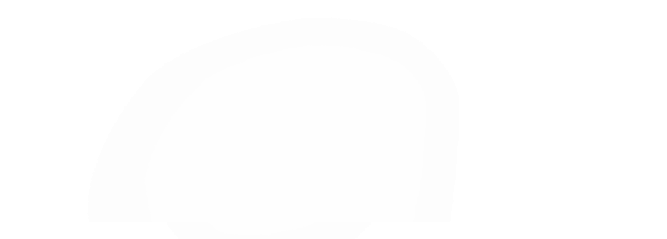 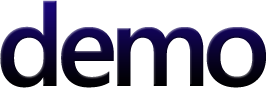 欢迎使用 Visual Studio 2010
[Speaker Notes: DEMO SCRIPT: “Demo Script – Hello Visual Studio 2010.docx”]
…… 作为平台
支持 Visual Studio 系统：

在线模板

扩展和扩展管理器

所有内容都来自社区
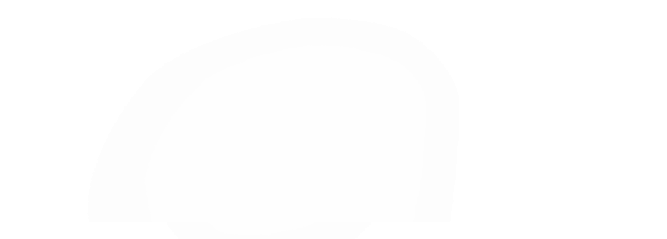 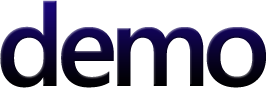 在线模板和扩展
[Speaker Notes: DEMO SCRIPT: “Demo Script – Hello Visual Studio 2010.docx”]
VS2010 路线图
Beta 2，2009 年 10 月 19 日

RTM，2010 年 3 月 22 日
[Speaker Notes: MESSAGING:
Visual Studio 2010 Roadmap.]
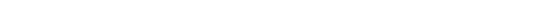 [Speaker Notes: RESOURCES:
Visual Studio 2010/.NET Framework 4.0 Training Kit
November Preview: http://tinyurl.com/5zf8y8

Visual Studio Topic Area on Channel 9
http://channel9.msdn.com/visualstudio
Includes videos from VS2010 and VSTS2010 weeks on Channel 9 (1MM+ views already)

VS2010/NETFX4 Futures on MSDN
http://msdn.microsoft.com/en-us/vs2008/products/cc948977.aspx]